２．文献データベース検索の基本
文献データベース
図書
Webcat Plus
OPAC
論文
CiNii Articles
PubMed、SCOPUS
新聞記事
聞蔵Ⅱ
宮日データベース
どの文献データベースを使う？
検索対象は？図書、雑誌、論文、新聞記事
対象となる言語は？日本語文献　⇔　外国語文献
対象となる範囲は？宮崎大学所蔵　⇔　国内所蔵　⇔　国外所蔵
目的に合った複数のデータベースで検索する
検索面面
簡易索索・・・複数の項目をまとめて検索
詳細検索・・・項目を指定して検索
その他に・・・履歴検索、書誌検索、シソーラス検索など
絞り込み検索・・・検索結果一覧を元に、出版年、論文種類等で絞り込む機能
簡易検索画面と詳細検索画面（CiNii Articles）
簡易検索画面は１つの入力フィールですべての項目を検索する
詳細検索画面は項目ごとに入力フィールドがある
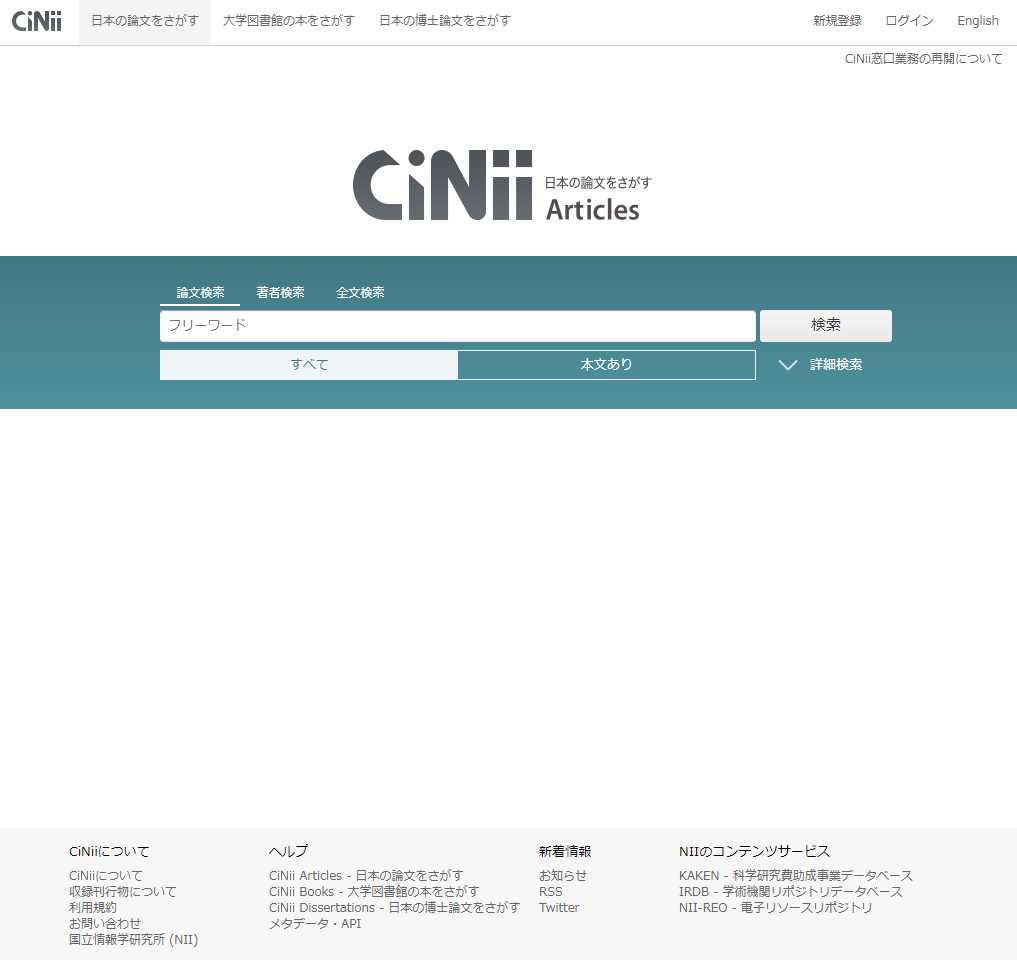 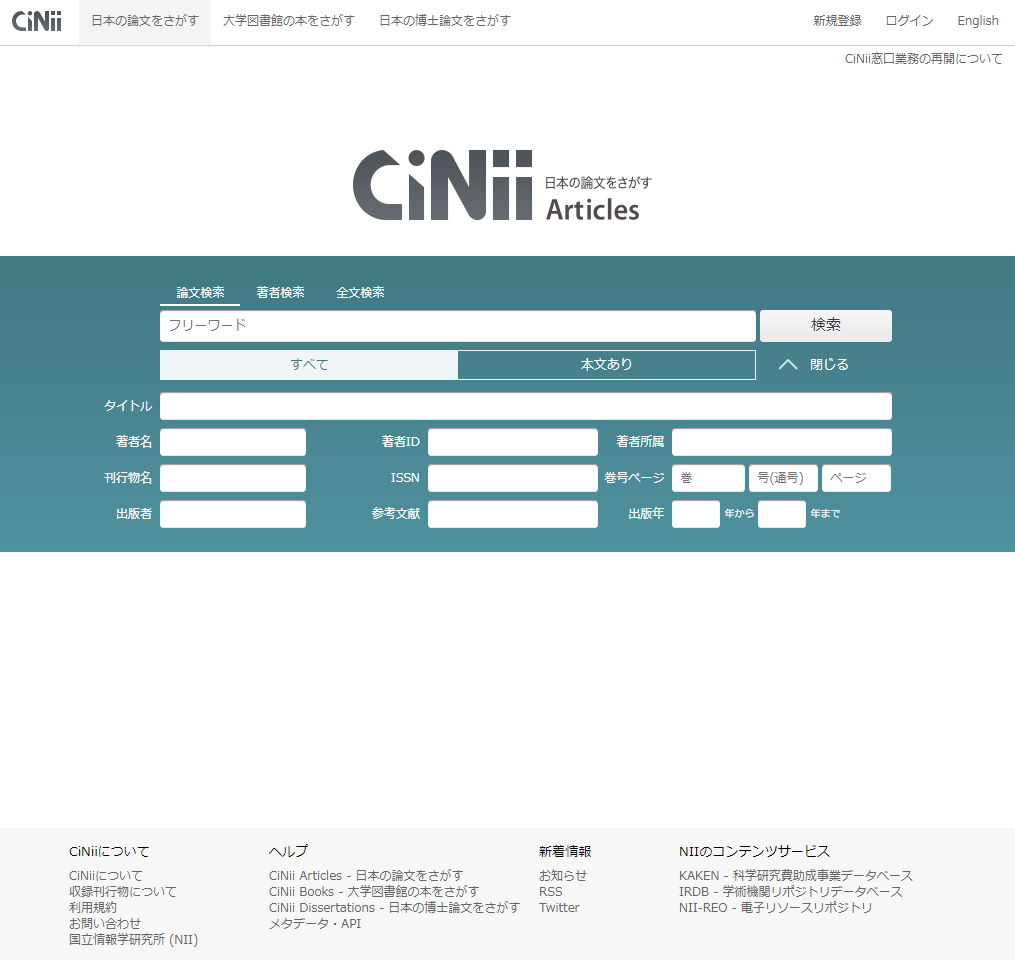 絞り込み検索（SCOPUS）
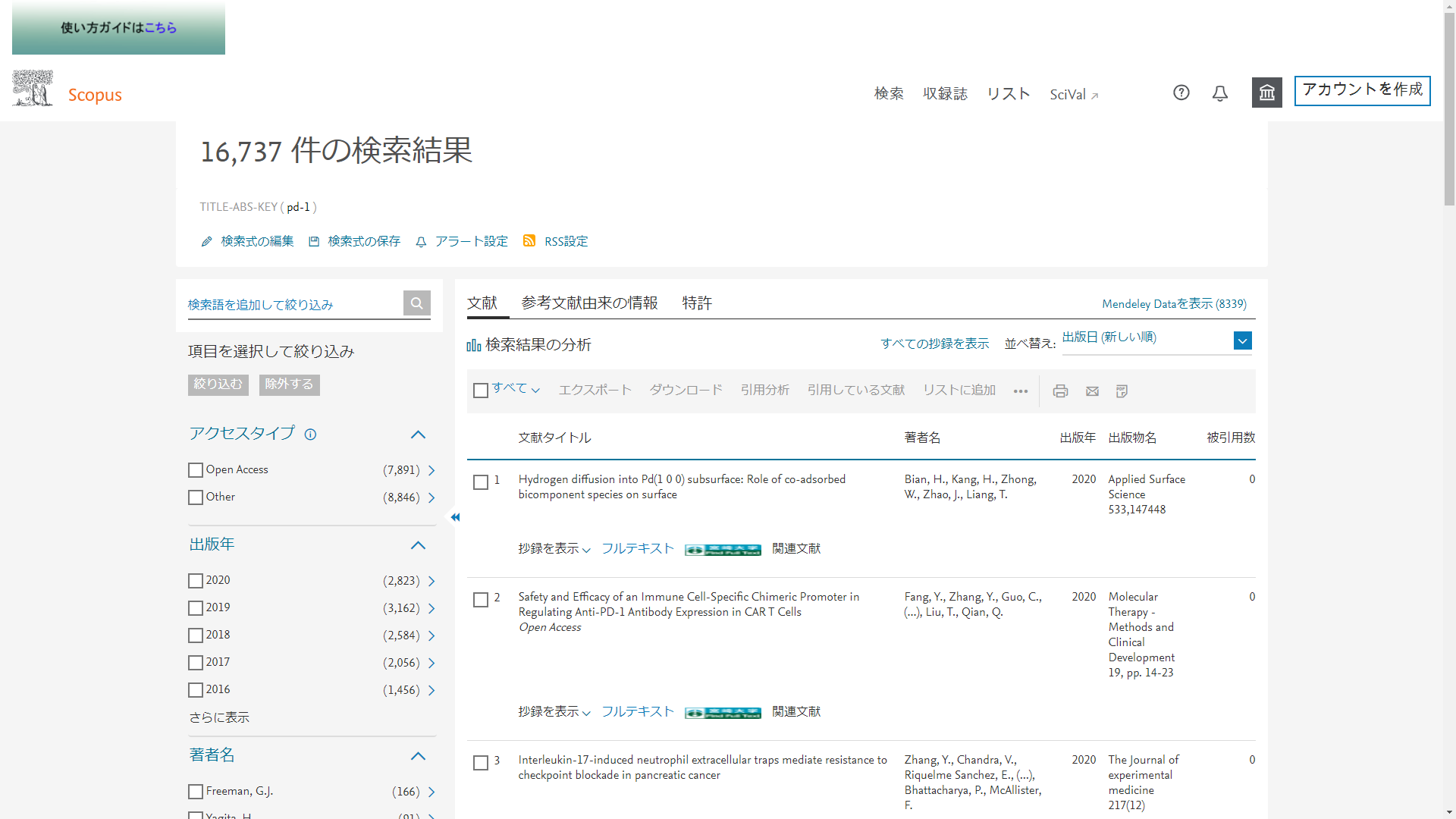 絞り込み条件を指定することで、絞り込みができる
検索条件の組み合わせ
Ａ
Ｂ
Ａ
Ｂ
Ａ
Ｂ
A not B
A and B
A  or B
検索条件の組み合わせ（SCOPUS）
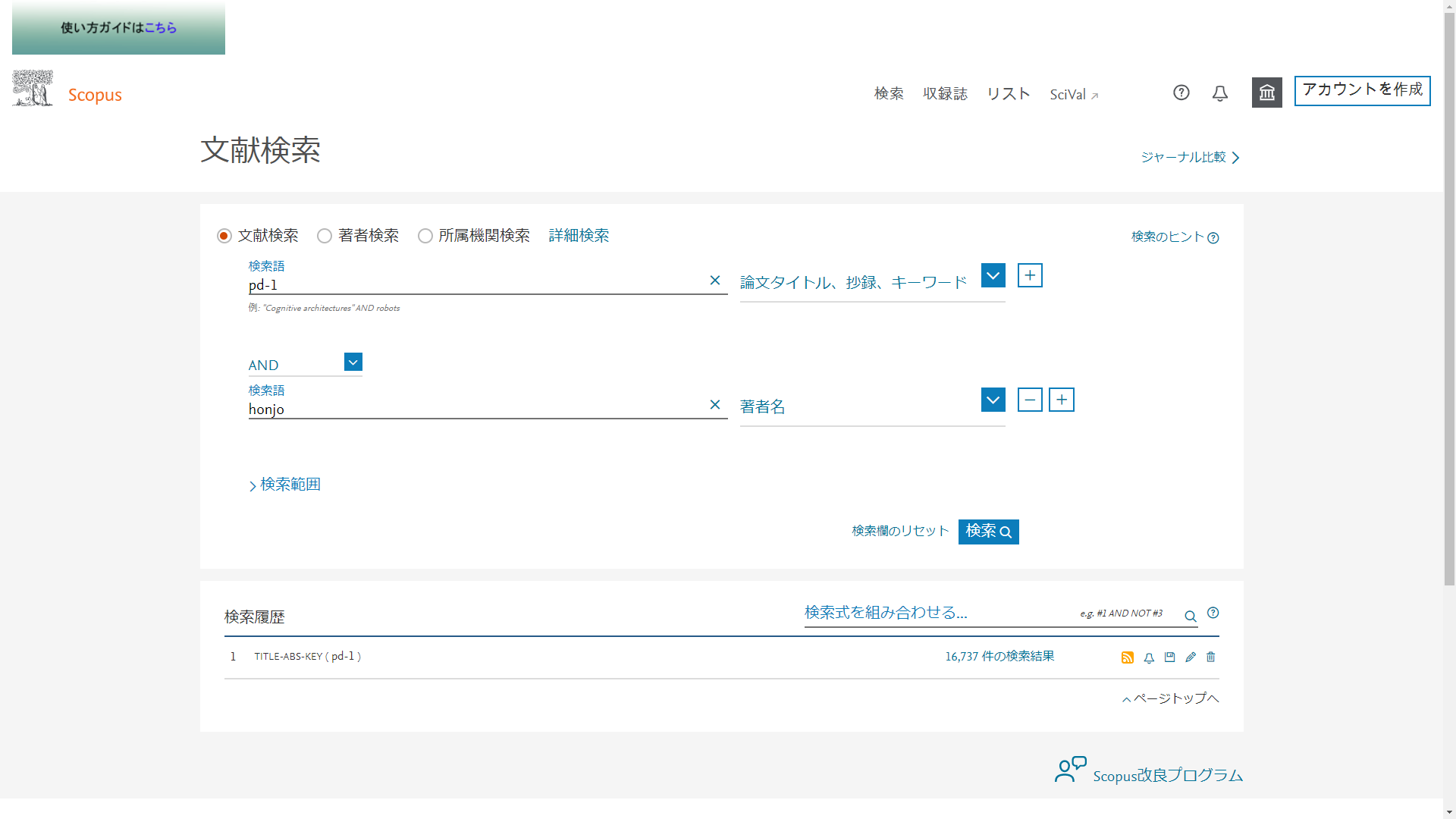 2つの検索キーを「AND」検索
検索結果の表示
検索結果の並び替え（ソート）
表示内容の変更（抄録の表示等）
表示件数の変更
外部サービスへのリンク
所在情報または本文へのリンク
検索結果の表示（SCOPUS）
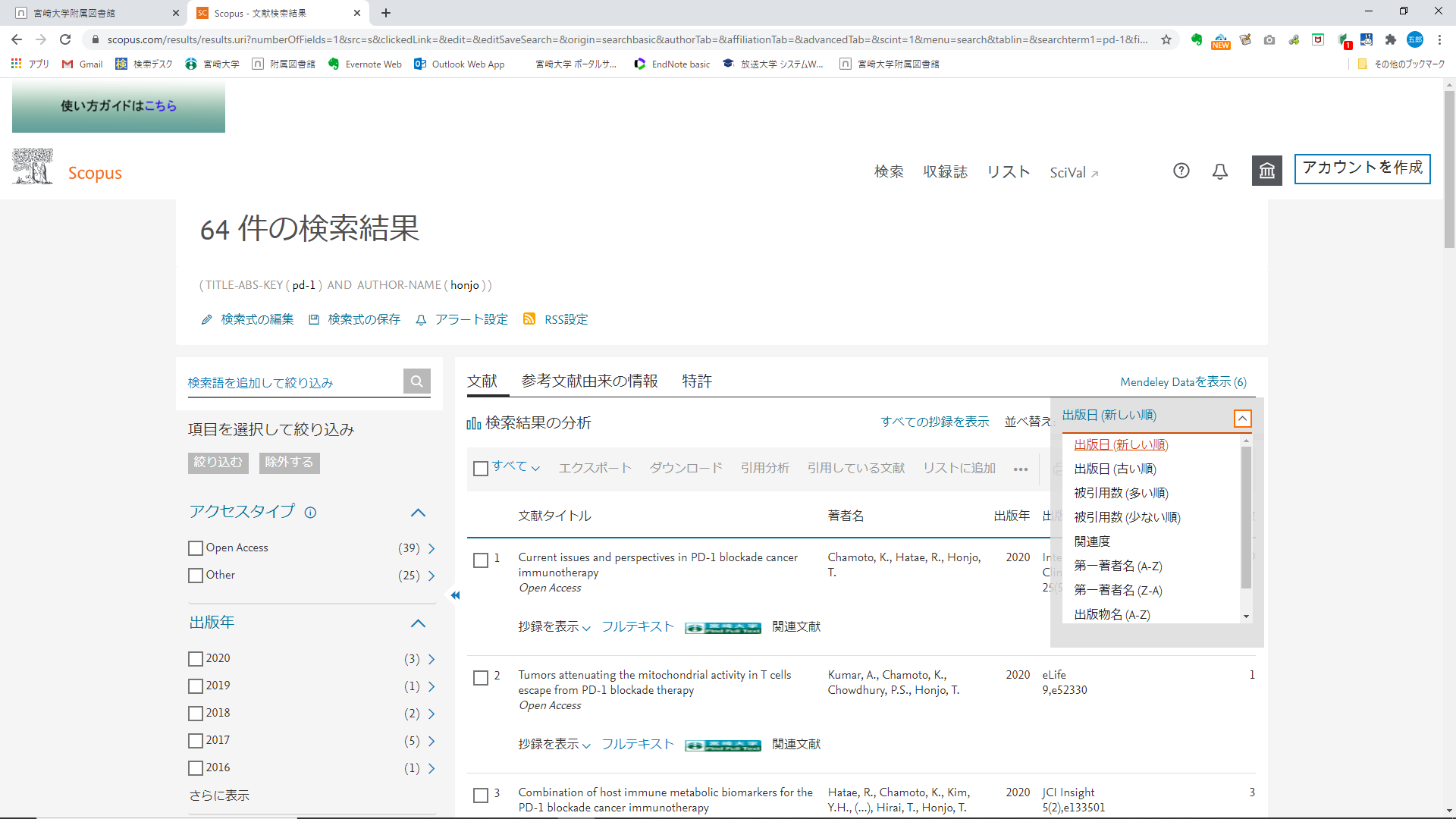 並び替え（ソート）
本文へのリンク
検索結果の出力
ヒットした文献をクリップボードに保存
一覧や詳細情報をファイル（テキスト、CSV）に保存
一覧や詳細情報をE-mailで送信
検索結果の出力（SCOPUS）
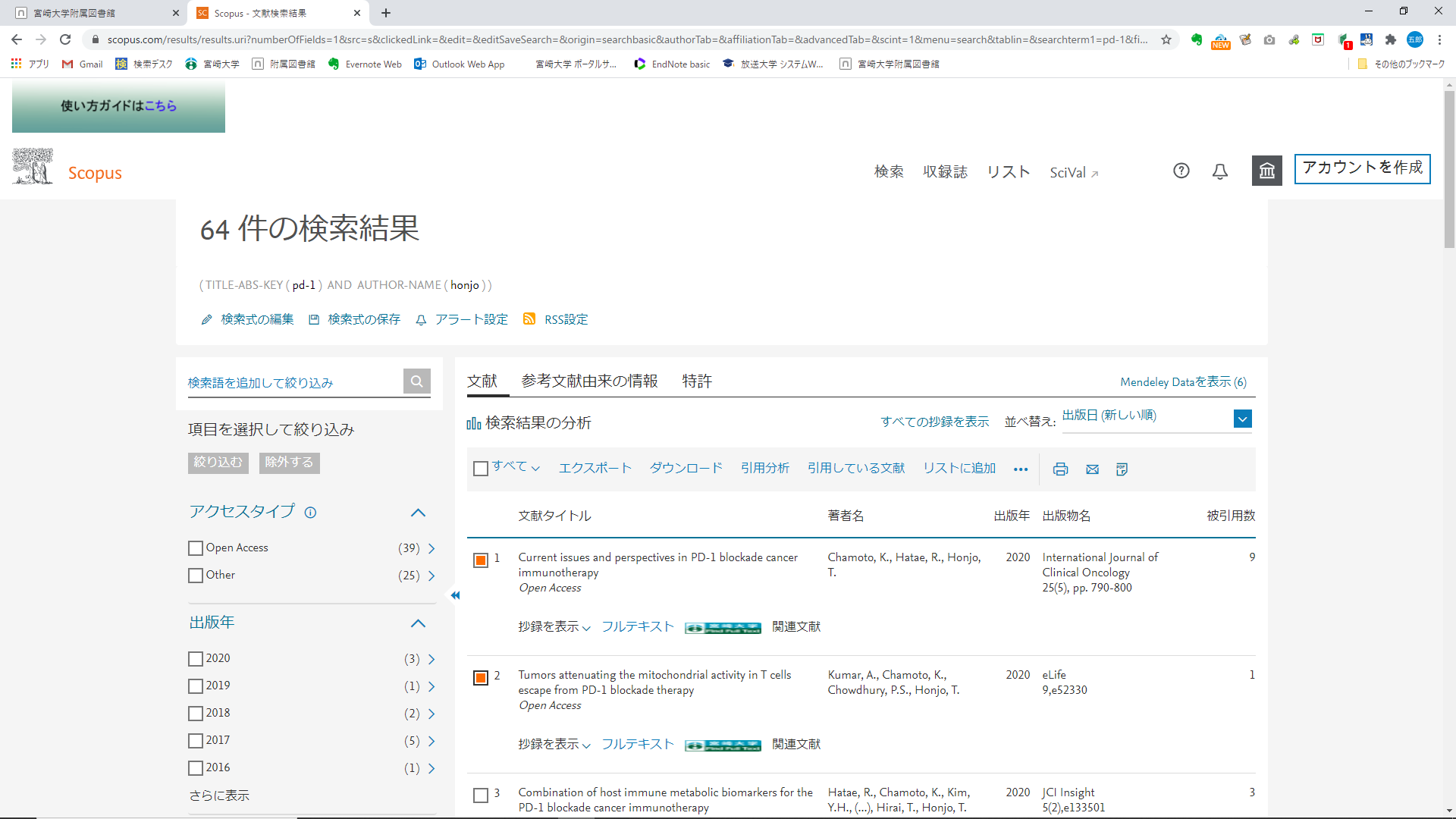 2. 出力方法を選択
1. 文献を選択してチェックをいれる
検索結果をテキストファイルにエクスポート（SCOPUS）
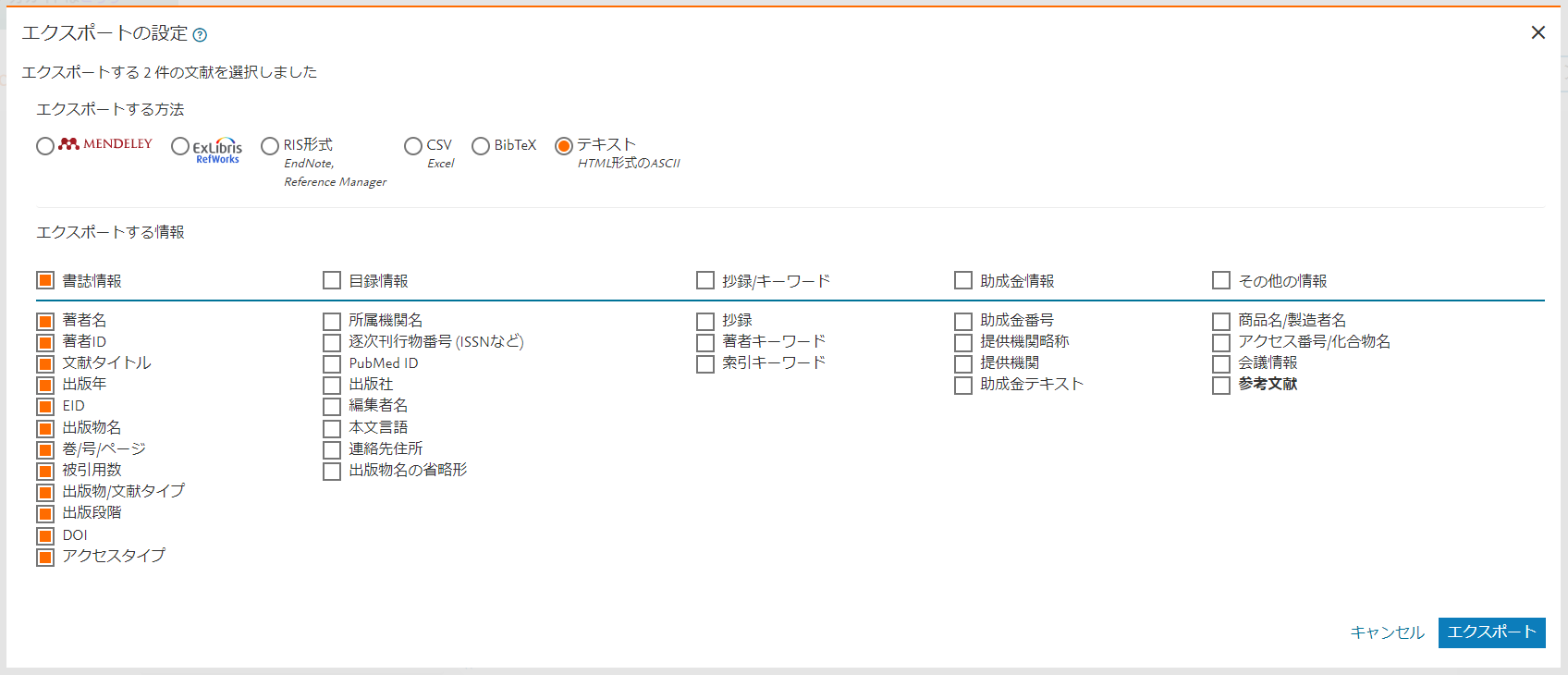 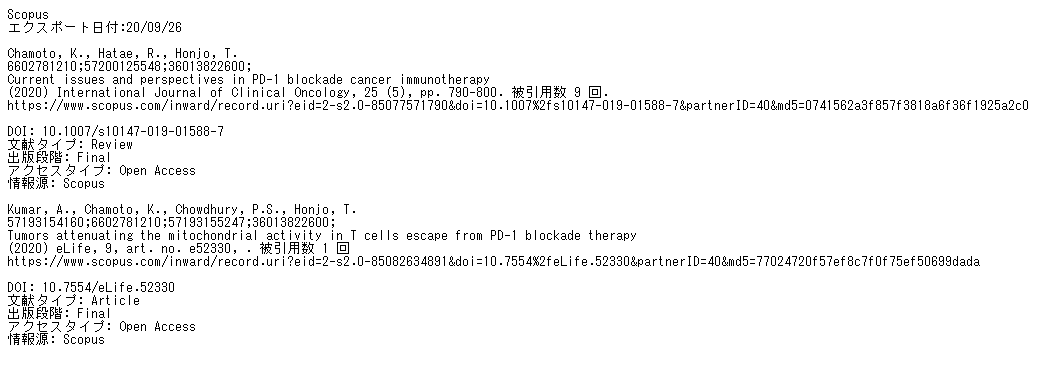 検索条件の入力方法
アルファベットの大文字、小文字は区別なし
冠詞、前置詞、助詞等は無視されることも
フレーズ検索・・・連続する語句に一致する例： 「“quality of life”」
ワイルドカード（部分一致）
　「Parkinson*」→Parkinson, parkinsonsがヒットする
著者名検索
　姓、名の入力方法に注意
表記のゆれ・同義語
表記のゆれ
複数の書き方があること
「卵」「玉子」「タマゴ」
読みがなで検索する 、OR検索等により回避
同義語
言い方は違うが同じ意味を表す言葉
「癌」「腫瘍」
OR検索等により回避